Síntese do diagnóstico com trabalhadores do Poupa Tempo (Ribeirão Preto)
Guilherme de Andrade
Milton Gomes
Bruno Uekane 
Ítalo Bacchiega
Tarso Rueda
Sociologia Aplicada à Administração - Noturno
FEA-RP – USP - Profa. Dra. Valquíria padilha
1º semestre de 2017
Trabalhadores entrevistados
Março e abril de 2017: elaboração da entrevista em sala de aula
Abril de 2017: visitas dos grupos ao Poupa Tempo para realização das entrevistas
10 grupos de 4 a 5 alunos no total
Visitas previamente agendadas sob coordenação da Sra. Nilda (secretária)
Trabalhadores entrevistados:
Recursos Humanos                                      Recursos Internos (Técnicos Administrativos)
Atendimento                                                Recursos Internos (Almoxarifado e manutenção)
        Assistentes Administrativos                          Detran (Departamento Estadual de Transito; Terceirizados)
        IRGD (Polícia Civil; Terceirizados)               SERT (Secretaria de Empregos e Relação de Trabalho; Prodesp)
        E-Poupatempo (Prodesp)                           IRGD (Polícia Civil; Terceirizados)
Categorias analisadas
Rotatividade e formas de controle do trabalho

Equilíbrio trabalho-vida privada e saúde física/psíquica no trabalho
Organização do trabalho e relações de trabalho

Carga, ritmo e jornada de trabalho

Salário
Pontos positivos
Ambiente de trabalho amigável e cooperativo
Possui atividades bem definidas e consegue cumprir todas suas tarefas na jornada de trabalho
Contabilização correta de horas extras
Liberdade para escolher folgas, faltar e chegar atrasado quando necessário
Bons benefícios
Igualdade de gêneros no trabalho
 Feedback diário
Transparência na realização das atividades
O trabalho não ocasiona problemas de saúde
Relação horizontal com superiores
Pontos a melhorar
Estrutura engessada
Plano de carreira mal definido
Falta de clareza na hierarquia
Influencia exterior nas contratações
Preferencia pela recompensa monetária nas horas extras
Insatisfação salarial em função dos resultados trazidos para empresa
Diferença salarial (funcionários x terceirizados)
Ausência de novos desafios (trabalho repetitivo)
Demora nos processos internos
Pontos a melhorar
Falta de contato com a PRODESP
Trabalho aos finais de semana
Ausência de um sistema detalhado de monitoramento
SUGESTÕES
RESPONSÁVEL
PROBLEMA
SUGESTÃO
Criação de um plano de carreira baseado em: funções atribuídas, tempo de contribuição, desempenho e salário.
Seguir o plano de carreira e demonstrar a possibilidade de crescimento aos funcionários
Estrutura engessada e Plano de carreira mal definido
Diretoria do Poupa Tempo e Departamento de RH
SUGESTÕES
RESPONSÁVEL
PROBLEMA
SUGESTÃO
Falta de clareza na hierarquia
Colocar o organograma dos departamentos em suas respectivas salas e áreas comuns da empresa
Diretoria do Poupa Tempo e Departamento de RH
SUGESTÕES
RESPONSÁVEL
PROBLEMA
SUGESTÃO
Recompensa monetária de uma fração das horas extras a partir de um determinado número de horas acumuladas
Preferencia pela recompensa monetária nas horas extras
Diretoria do Poupa Tempo
SUGESTÕES
RESPONSÁVEL
PROBLEMA
SUGESTÃO
Insatisfação salarial em função dos resultados trazidos para empresa
Profunda análise de produtividade (metas e pesquisa de satisfação do cliente) e bonificações para o funcionário que se destacar (restaurantes, viagens, cartão de presentes, entre outros.)
Diretoria do Poupa Tempo
Departamento de RH
SUGESTÕES
RESPONSÁVEL
PROBLEMA
SUGESTÃO
Diferença salarial (funcionários x terceirizados)
Padronização salarial
Diretoria do Poupa Tempo
Departamento de RH
SUGESTÕES
RESPONSÁVEL
PROBLEMA
SUGESTÃO
Ausência de novos desafios (trabalho repetitivo)
Rotatividade de funções e treinamento
Diretoria do Poupa Tempo
SUGESTÕES
RESPONSÁVEL
PROBLEMA
SUGESTÃO
Diminuição da burocracia interna
Demora nos processos internos
Diretoria do Poupa Tempo
Prodesp
SUGESTÕES
RESPONSÁVEL
PROBLEMA
SUGESTÃO
Maior contato com o órgão através de: Reuniões semanais, criação de sistema integrado para a comunicação, intercâmbio de funcionários.
Falta de contato com a PRODESP
Diretoria do Poupa Tempo
Prodesp
SUGESTÕES
RESPONSÁVEL
PROBLEMA
SUGESTÃO
Trabalho aos finais de semana
Aumento da carga horária semanal
Diretoria do Poupa Tempo
SUGESTÕES
RESPONSÁVEL
PROBLEMA
SUGESTÃO
Ausência de um sistema detalhado de monitoramento
Melhor relação com a área de desenvolvimento de TI da PRODESP, para a otimização de processos e tecnologias.
Diretoria do Poupa Tempo
Diretoria da Prodesp
OBRIGADO
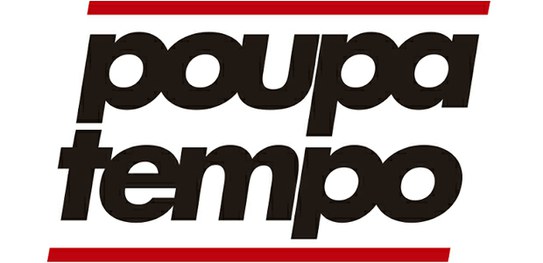